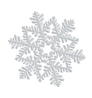 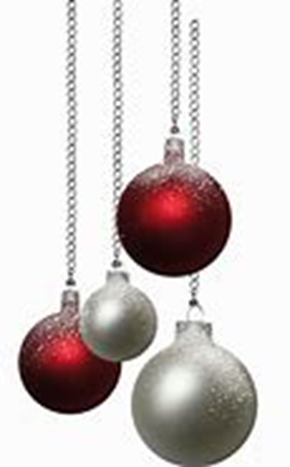 Jusqu’à NOËL 2020…Offrez la Forme & le Bien-Être !

Nous contacter au 05.59.63.98.20
Nous vous ferons une belle carte à déposer sous le sapin !
BIEN-ÊTRE à deux 
(2 heures)

Sophrologie + massage	    80 €

Sophro +Libération Emotionnelle	    80 €

Combo Yoga & Sophrologie # 	    80 €

Yoga + massage		    80 €

Massage DUO (couple)	  100 €

Combo Yoga & Sophro + Massage	  120 €
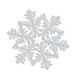 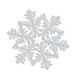 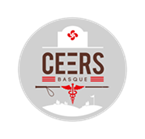 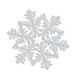 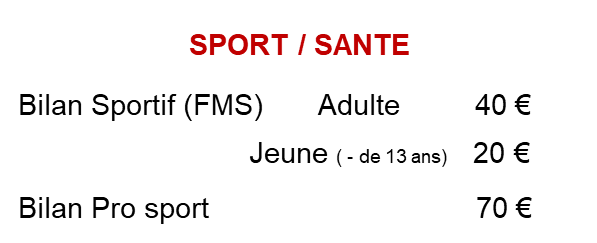 Pour offrir un abonnement, consultez-nous !
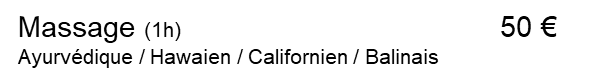 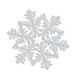 COURS COLLECTIFS

Initiation Pilates # 	  	    15 €
Initiation Yoga Kundalini # 	    15 €
Initiation BodyArt 		    15 €

3 Cours de Pilates		    45 €
  + initiation au BodyArt

Votre Cours Privé (jusqu’à 6 pers.)	    
Sophro / BodyArt / Pilates / Yoga		       55 €
Combo Yoga & Sophro		    120 €
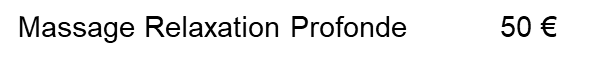 Soin personnalisé du Sportif	 60 €
Massage de préparation, Entraînement cible
& Soin de récupération 1h à 1h30
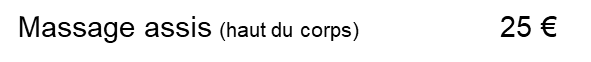 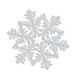 AMINCISSEMENT

Cure SWEET		   275 €
  5 électrolipolyses à Infrarouges

Cure FAST	consultation Micronutrition	   325 €
Traitement Cétose + 5 électrolipolyses à Infrarouges
Bilan Micronutritionnel #	 40 €
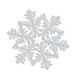 Séance d’Etiopathie	                    40 €
Bilan Santé & Prévention                 60 €
        Biorésonance et rapport, inclus
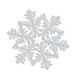 ATELIERS  CHANGEMENT 
(jusqu’à 5 pers.)

Lâcher prise # 		    50 €
Retrouver le Sommeil # 	    50 €
Examens & entretiens sans stress #  50 €
Biorésonance Analyse Ciblée  	 45 €
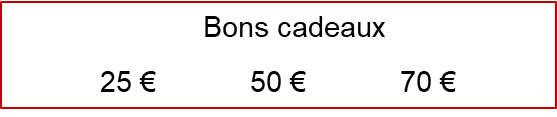 Découverte Sophrologie # 	 40 €
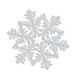 Réflexologie Chinoise	                    45 €
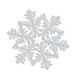 # séances possibles en visio (skype…)	                   Cadeaux à consommer avant le 30/06/2021			www.ceersbasque.fr